Science in School  Nr. 40: Vasara 2017  www.scienceinschool.org
Žaidimas „R0“
Pagalbinė medžiaga straipsniui:
Kucharski A et al. (2017) Disease dynamics: understanding the spread of diseases. Science in School 40: 52–56. www.scienceinschool.org/2017/issue40/diseasedynamics
[Speaker Notes: Summary from VC2: results from trial survey; cholera; spatial spread model]
Science in School  Nr. 40: Vasara 2017  www.scienceinschool.org
?
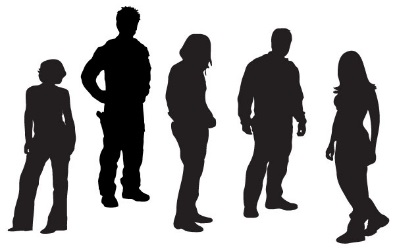 Reprodukcinis skaičius (R0)
• Tymai 
• Pasiutligė 		
• Gripas 					
• Vėjaraupiai 
• Ebola (Vakarų Afrikoje)
Pagalbinė medžiaga straipsniui:
Kucharski A et al. (2017) Disease dynamics: understanding the spread of diseases. Science in School 40: 52–56. www.scienceinschool.org/2017/issue40/diseasedynamics
Science in School  Nr. 40: Vasara 2017  www.scienceinschool.org
?
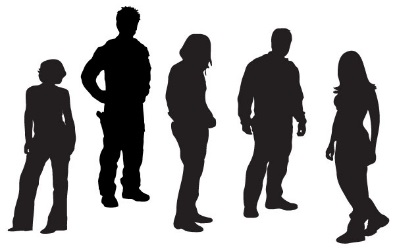 Reprodukcinis skaičius (R0)
• Pasiutligė			0
• Gripas				1–2
• Ebola (Vakarų Afrikoje) 	1–2
• Vėjaraupiai 			10
• Tymai 				16–18
Pagalbinė medžiaga straipsniui:
Kucharski A et al. (2017) Disease dynamics: understanding the spread of diseases. Science in School 40: 52–56. www.scienceinschool.org/2017/issue40/diseasedynamics